English Tour Guiding Interpretation on Erkan Village
Lillian
Julia
Michael                                                
Nicole

Supervisor : Chris Hung
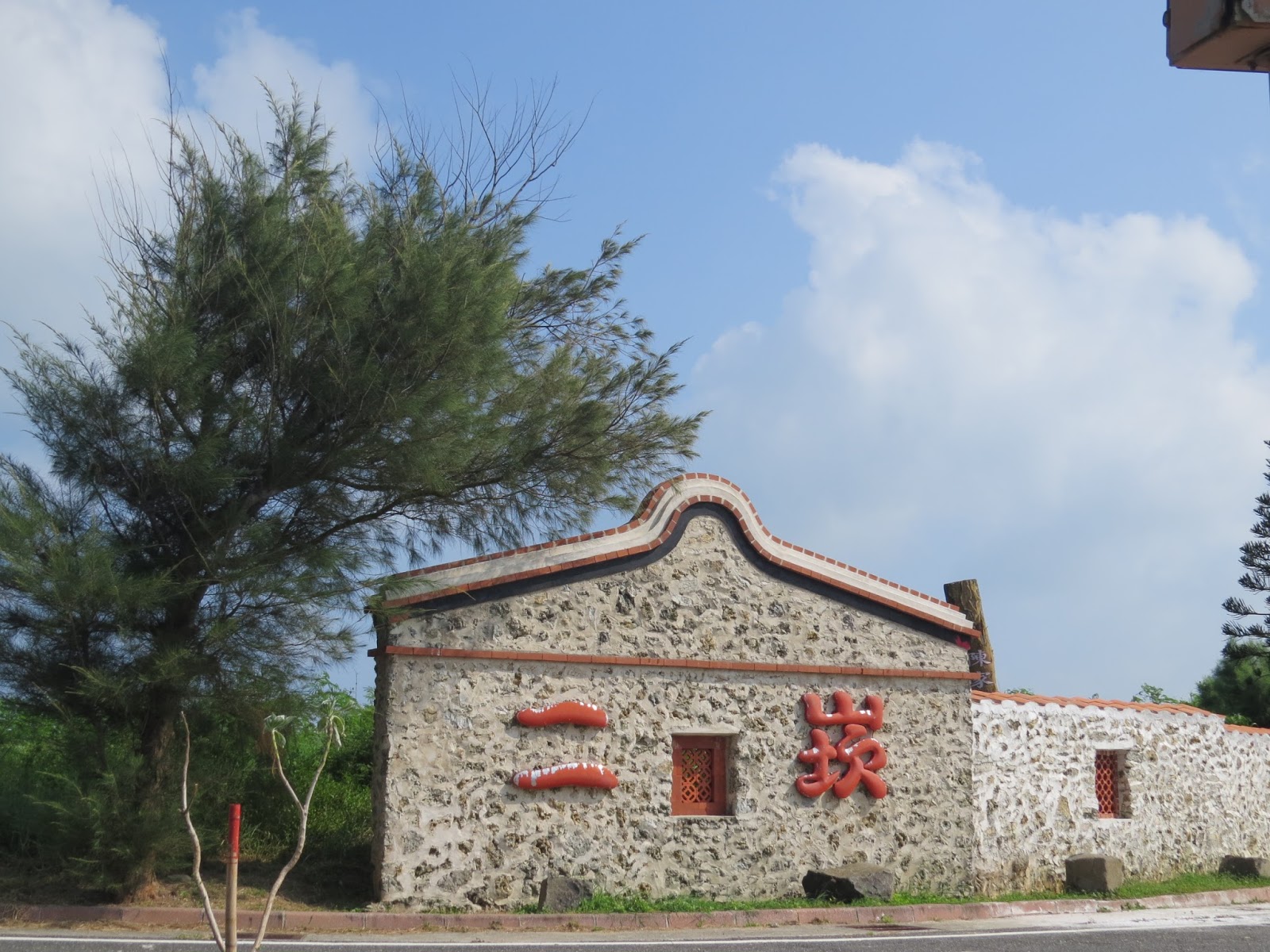 English Tour Guiding Interpretation on Erkan Village
Outlines of Presentation
01
Introduction
02
Literature review
03
Methodology
04
Results
05
Conclusion
06
Video showing
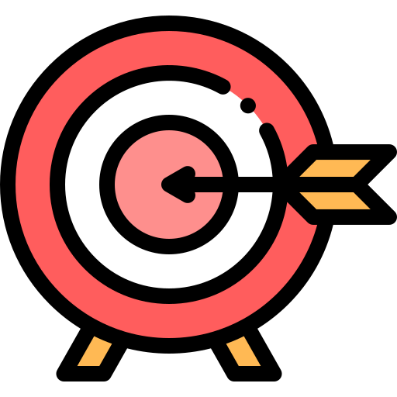 Introduction
Literature Review
01
Tourism as a Backbone of Economy

　Penghu Tourism Development

　Cultural Tourism

　Media in Tourism
02
03
04
Tourism as a backbone of economy
Chart 1 Top 8 Countries – Travel &Tourism GDP Growth, 2018
Tourism as a backbone of economy
Penghu tourism development
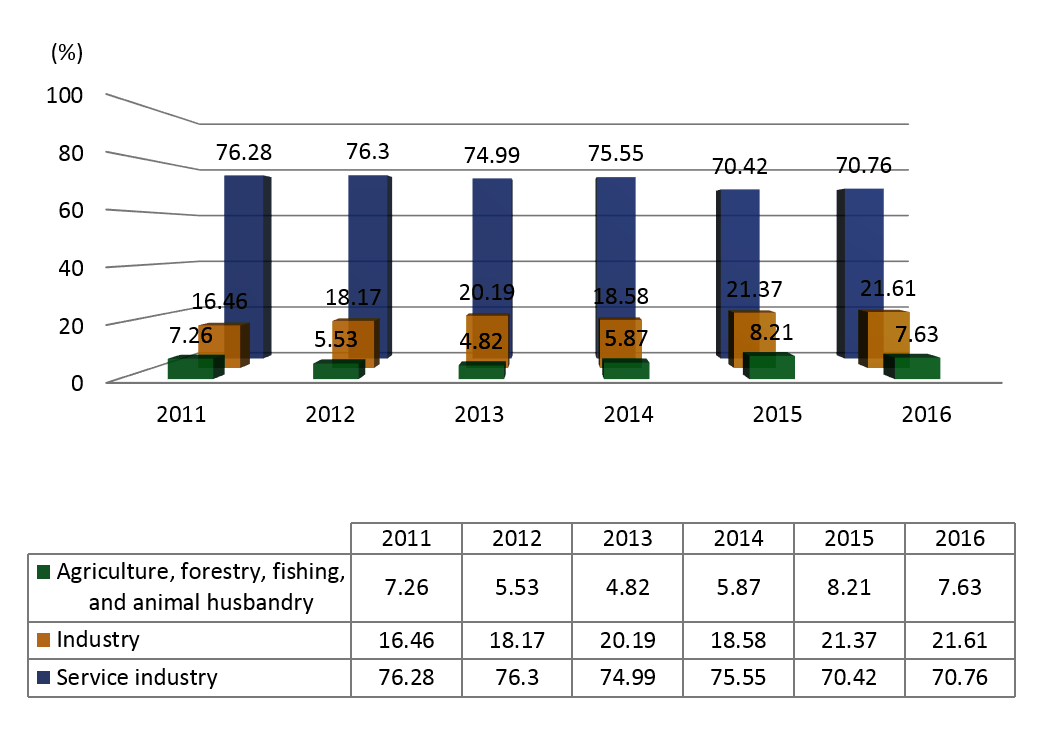 Chart 3 Ratio of Employment to Employment in Various Industries in Penghu County
Chart 4 Statistics on the Number of Tourists in Penghu in May 2017 and May 2018
drop
Chart 5 Statistics on the Number of Tourists in Penghu in August 2017 and August 2018
Cultural Tourism
Cultural Tourism
Cultural Tourism
Table 1 Estimates of International Cultural Tourism Arrivals
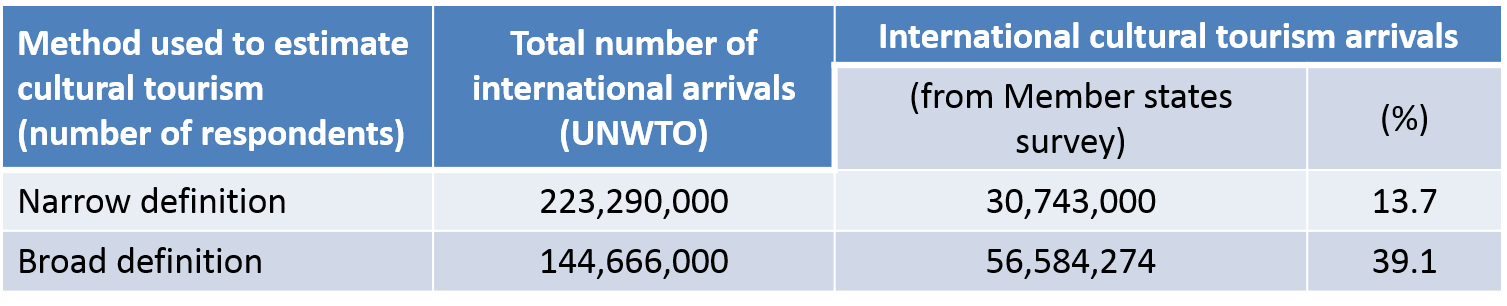 Note:
Narrow definition : Movements of persons for cultural motivations including study tours, preforming arts and cultural tours, etc.
Broad definition : All movements of persons tend to raise the cultural level of the individual and giving rise to new knowledge, experience and encounter.
World's most visited websites
Table 2 World’s most visited websites in 2018
1
2
Distribution of Travel Inspiration Sources for Different Ages
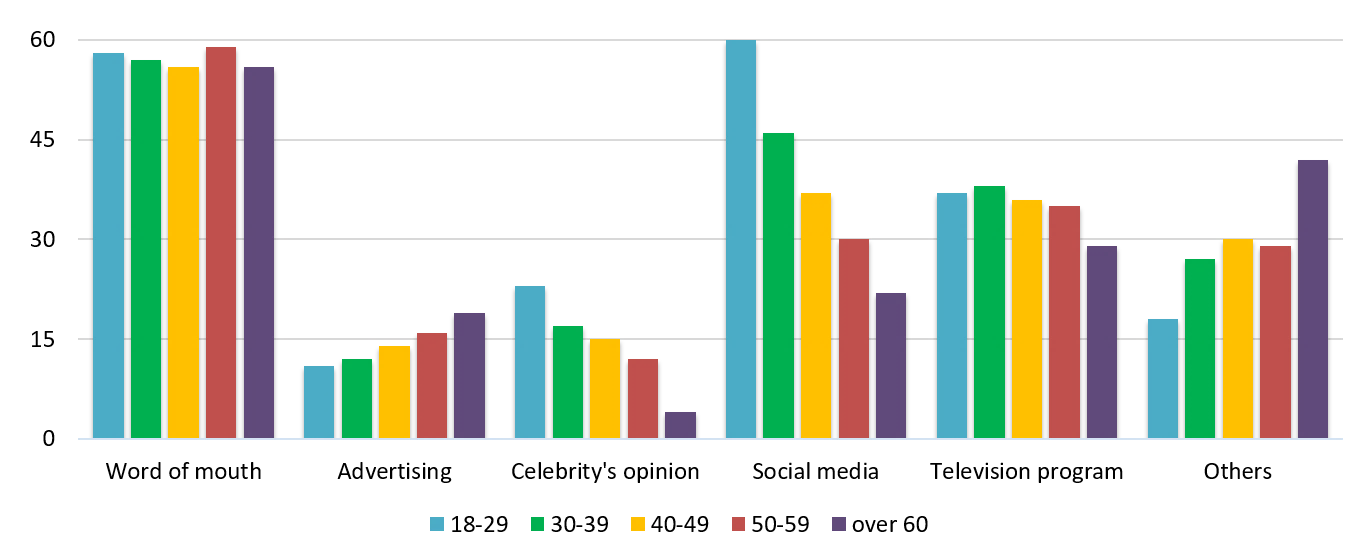 Chart 10 Distribution of Travel Inspiration Sources for Different Ages
Methodology
Participants
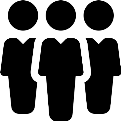 International visitors travel to Penghu
Location
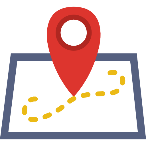 Erkan village in Xi-Yu Country
The first traditional settlement preservation area in Taiwan
Instruments
Routes: five major stops
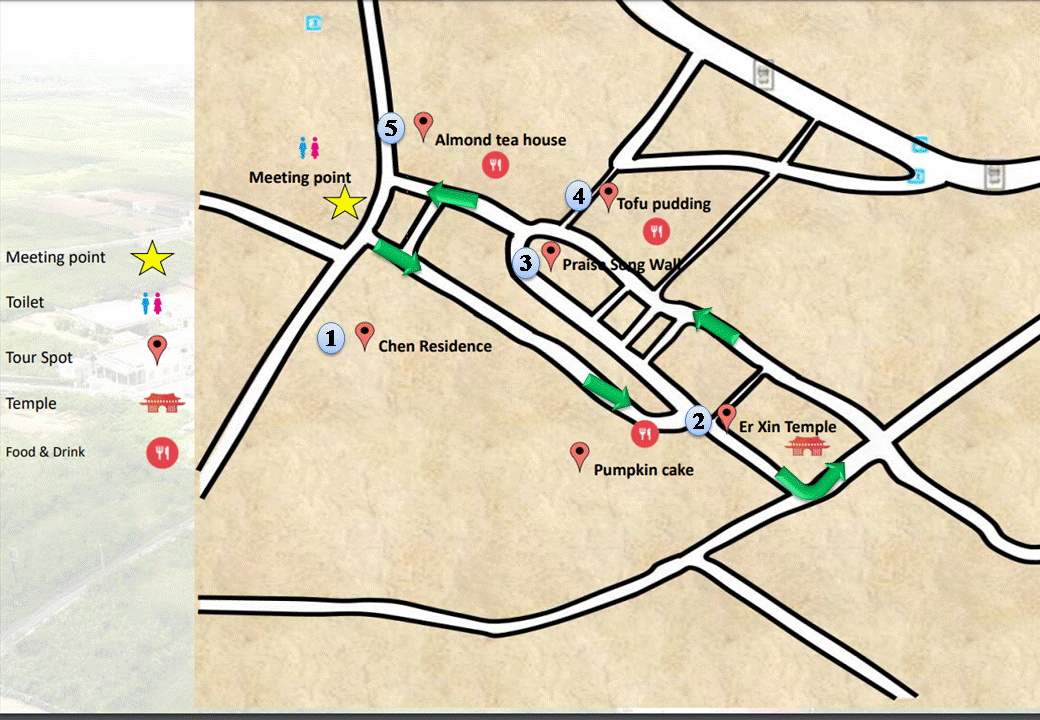 Figure 3 Routes and Places of Erkan Tour Interpretation
Timeline
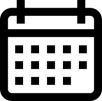 Table 3 Timeline of Tour Guiding Interpretation in Erkan interpretation in Erkan
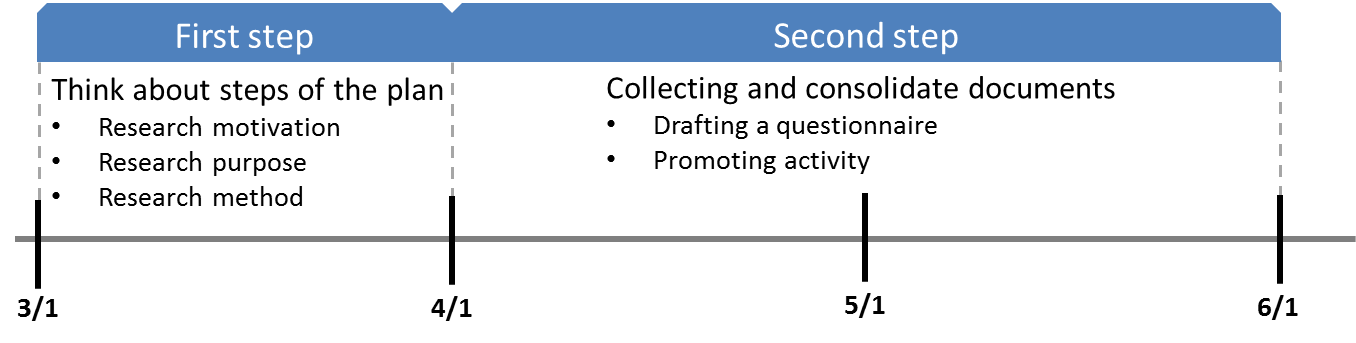 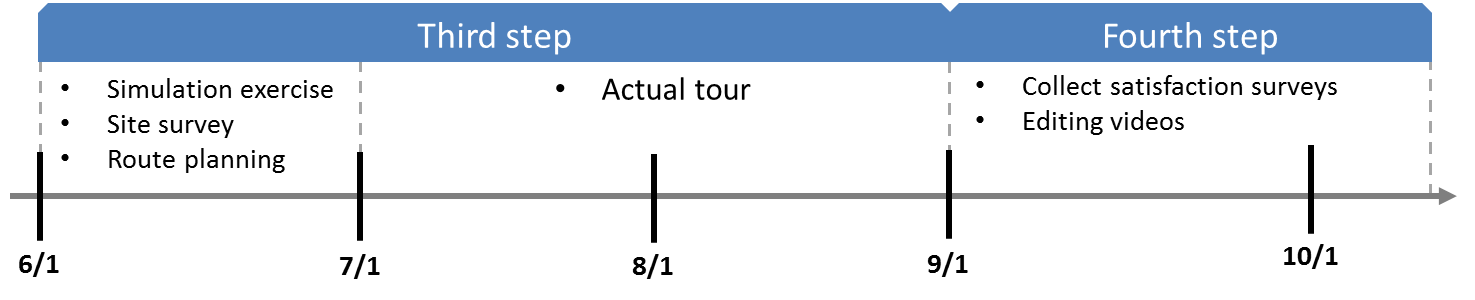 Results and Discussion
Results and Discussion
Tilden’s six principles
Personality and experience
Based on information
An art
Not instruction, but provocation
Presents a whole
Different audience
Collecting the Text Reference and Preparing the Scripts for Interpretation
Table 5 Contrast of Factual Data with Modified Interpretation on Chen’s Residence
Table 5 Contrast of Factual Data with Modified Interpretation on Chen’s Residence
Reinforcement on Interpretation Skills
Learning from the interpretation videos
 TORE skills by professor Sam H. Ham
B.  Practicing pronunciation
Cultivation of English mindset
Not direct translating from Chinese sentences
D.  In class simulation training
E.  Dual practice
Problems in Tour Guiding and Interpretation
Spontaneous interpretation ability
Unfamiliarity of ancient objects
Unexpected accidents
Language problems
Directorial signal
Spontaneous interpretation ability
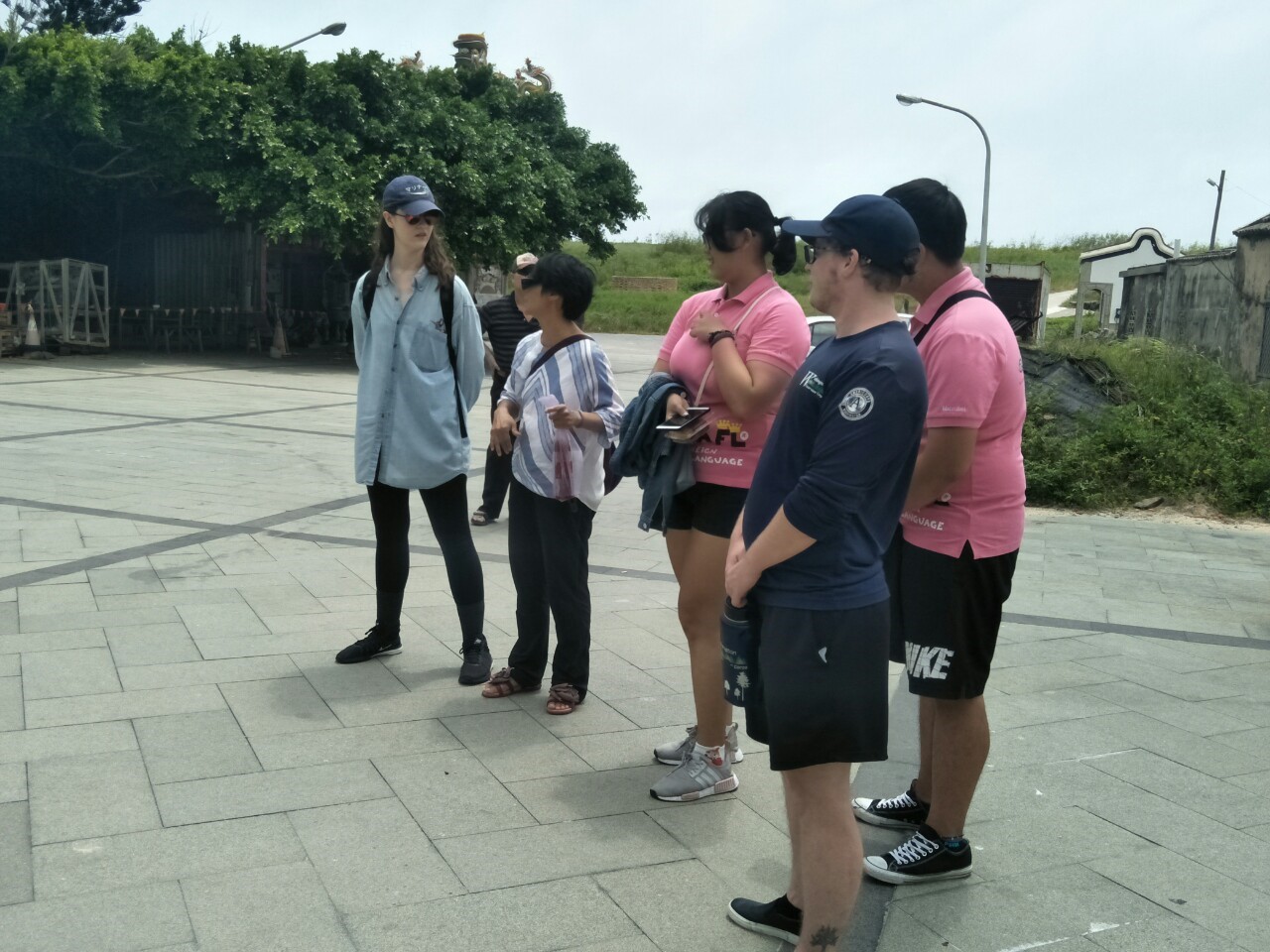 Unfamiliarity of ancient objects
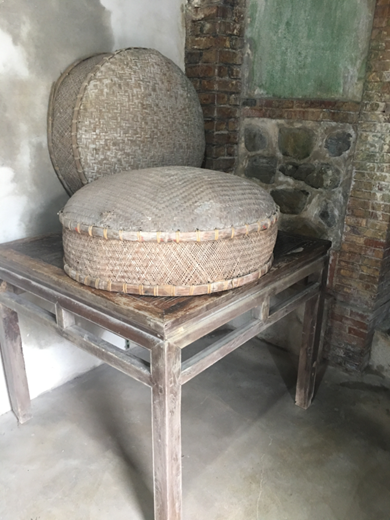 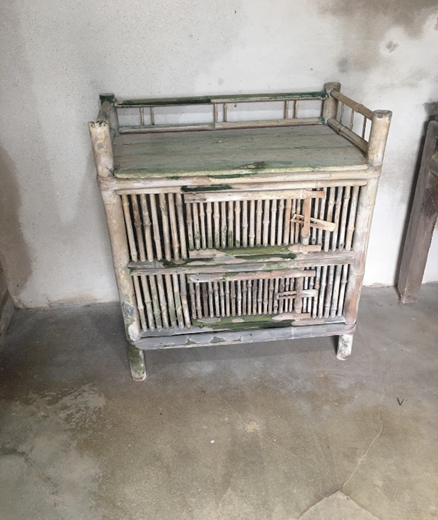 Unexpected accidents
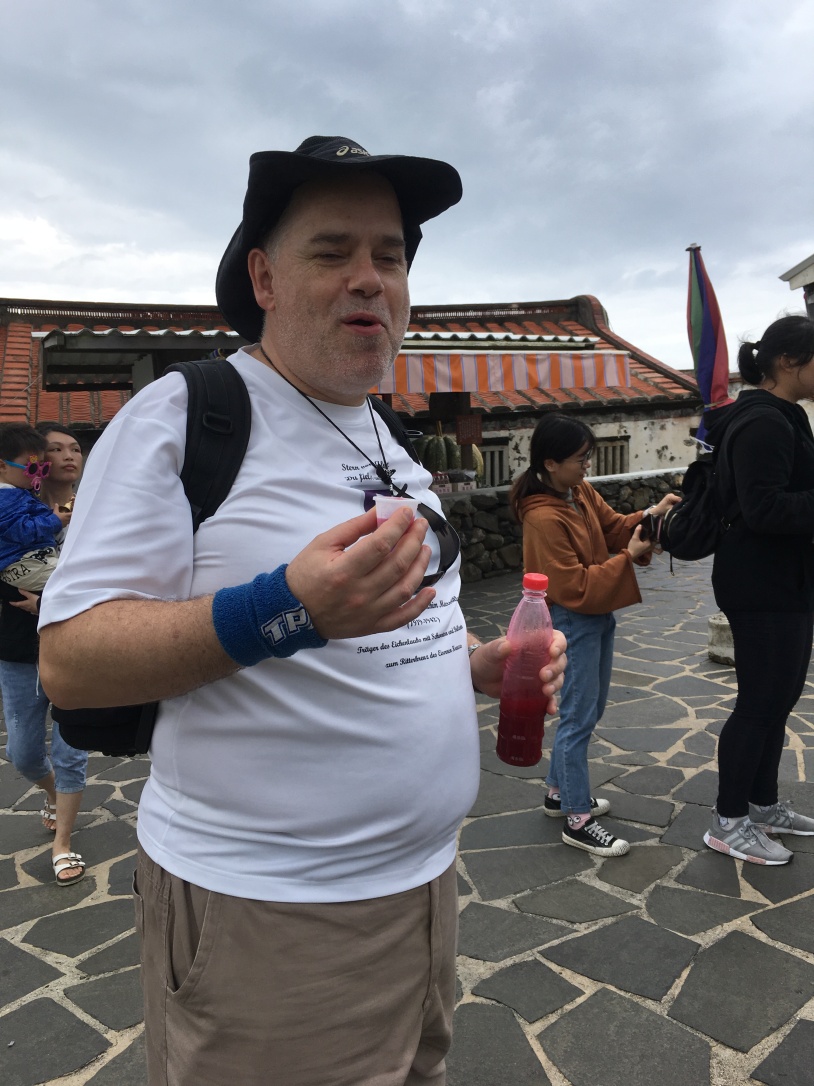 Language problems and body language
仄之安
The hands are struggling to express something
Directorial signal
Demographic profile of the international visitors
Feedback Questionnaire (section one)
Feedback Questionnaire (section two)
Feedback Questionnaire (section three)
Feedback Questionnaire (section four)
Preferences on Contents of Tour Guiding
Conclusion
Wisdom
“Nothing ever becomes real till it is experienced.”
John Keats
Experience
Knowledge
Information
Data
Retrieved from :  https://www.researchgate.net/figure/Interrelations-among-
data-information-knowledge-experience-and-wisdom_fig1_319391419
Video showing
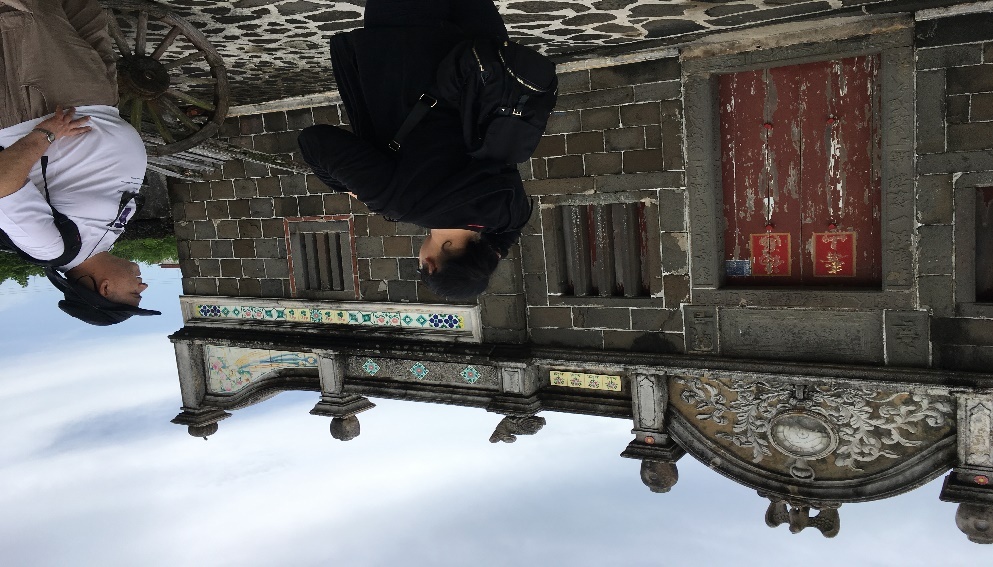 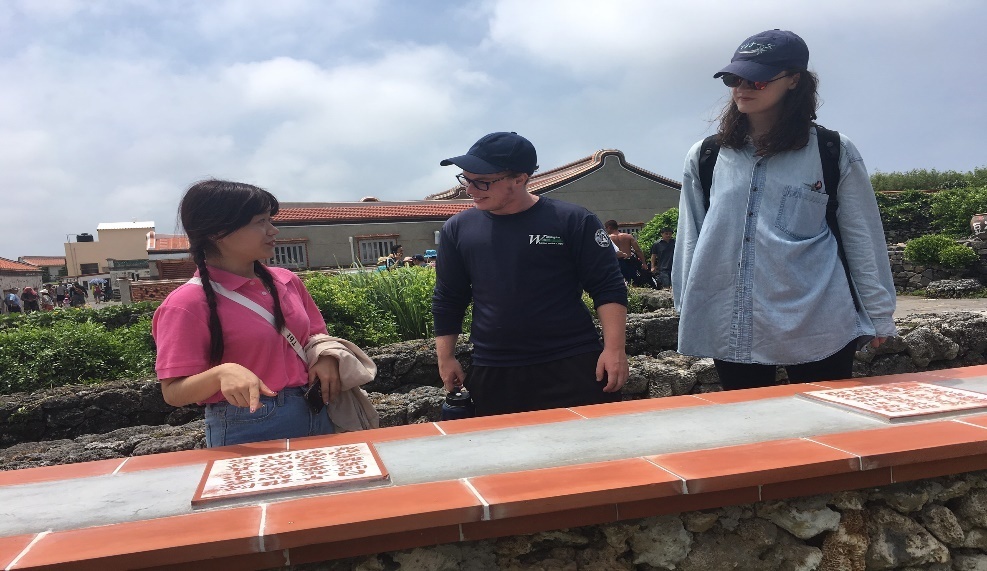 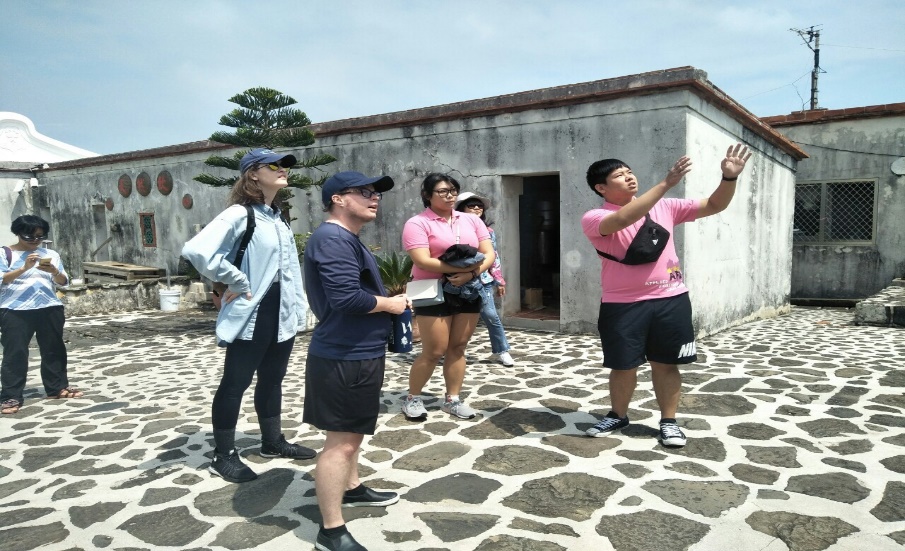 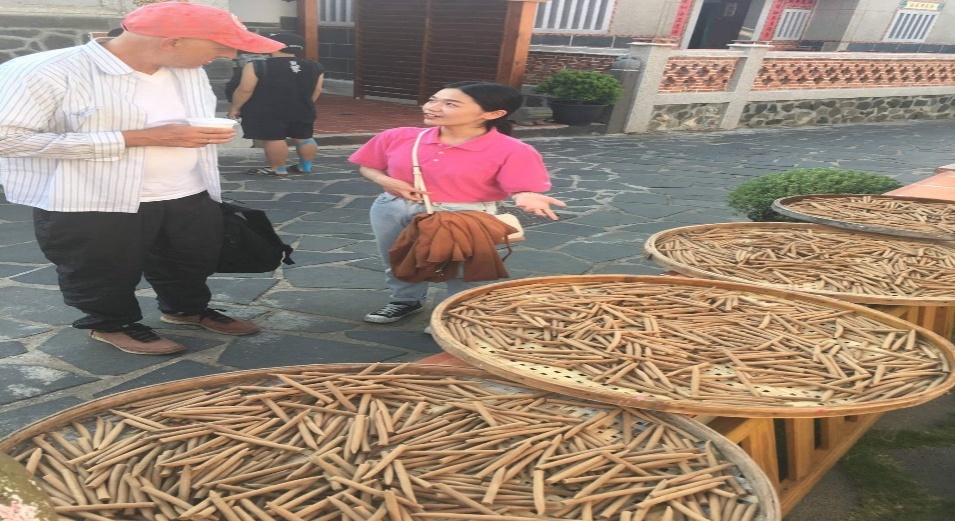 Video showing